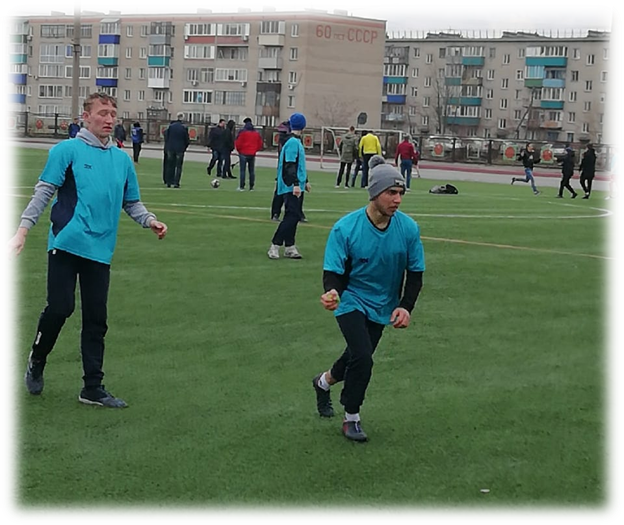 Польза физических занятий для здоровья школьника
В рамках реализации регионального проекта 
«Школа – центр физической культуры и здорового образа жизни»
По определению Всемирной Организации Здравоохранения-

ЗДОРОВЬЕ – 
это состояние полного 
физического, психического 
и социального благополучия
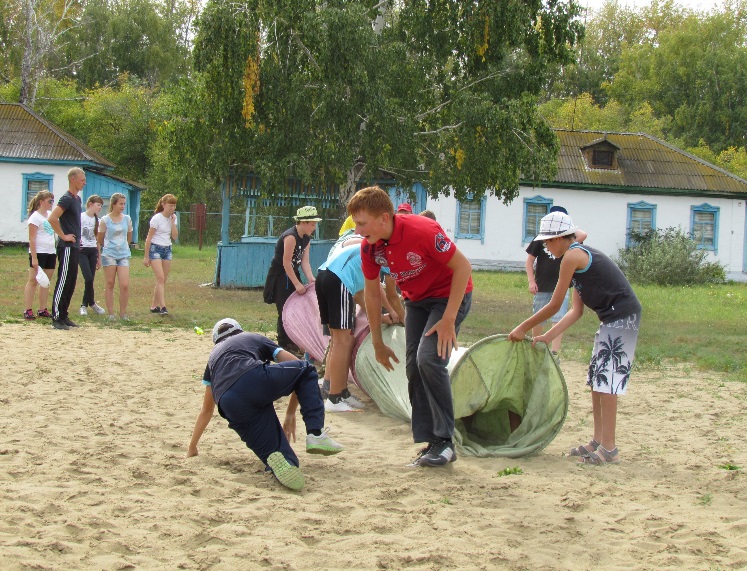 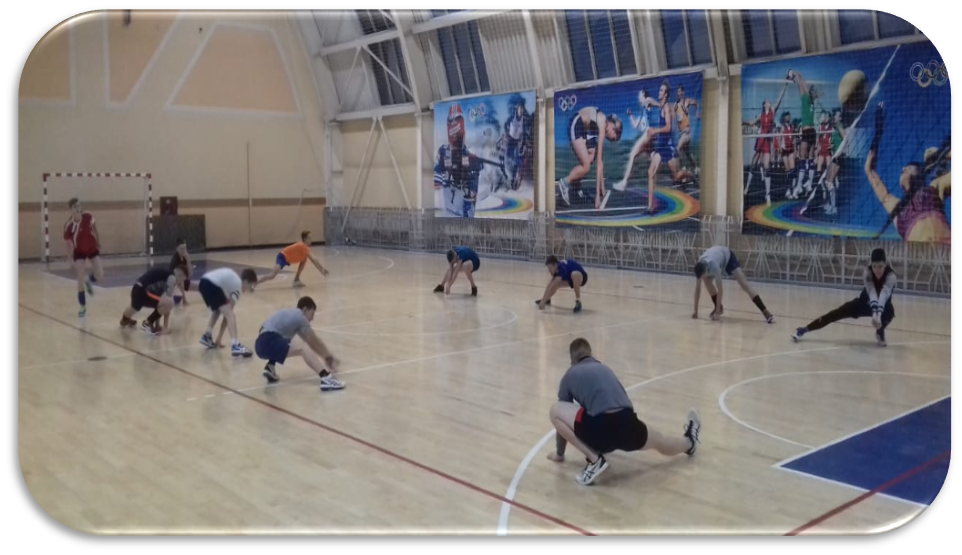 По данным Министерства 
здравоохранения России, 
14%- школьников здоровы,
50%- имеют функциональные отклонения,
35-40% -хронически больны
Факторы, влияющие на состояние здоровья:
 25% - наследственность и уровень развития медицины;
25% - экологические факторы;
50%  - образ жизни.
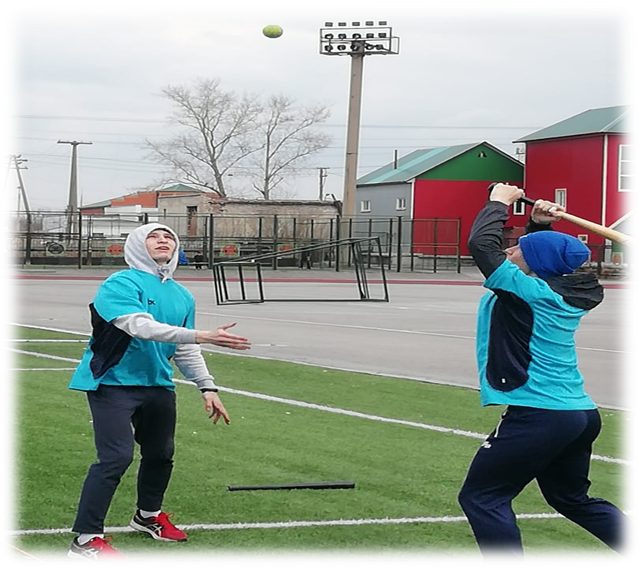 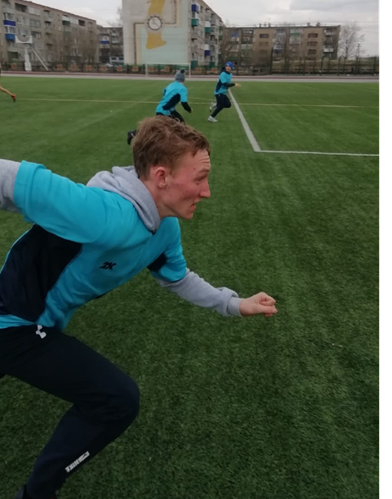 !!! В настоящее время 70% детей страдают гиподинамией. 
Двигательная активность с первых лет обучения снижается на 50% и в дальнейшем продолжает неуклонно падать. 
В результате около 60% призывников не достигают необходимого уровня физического развития.
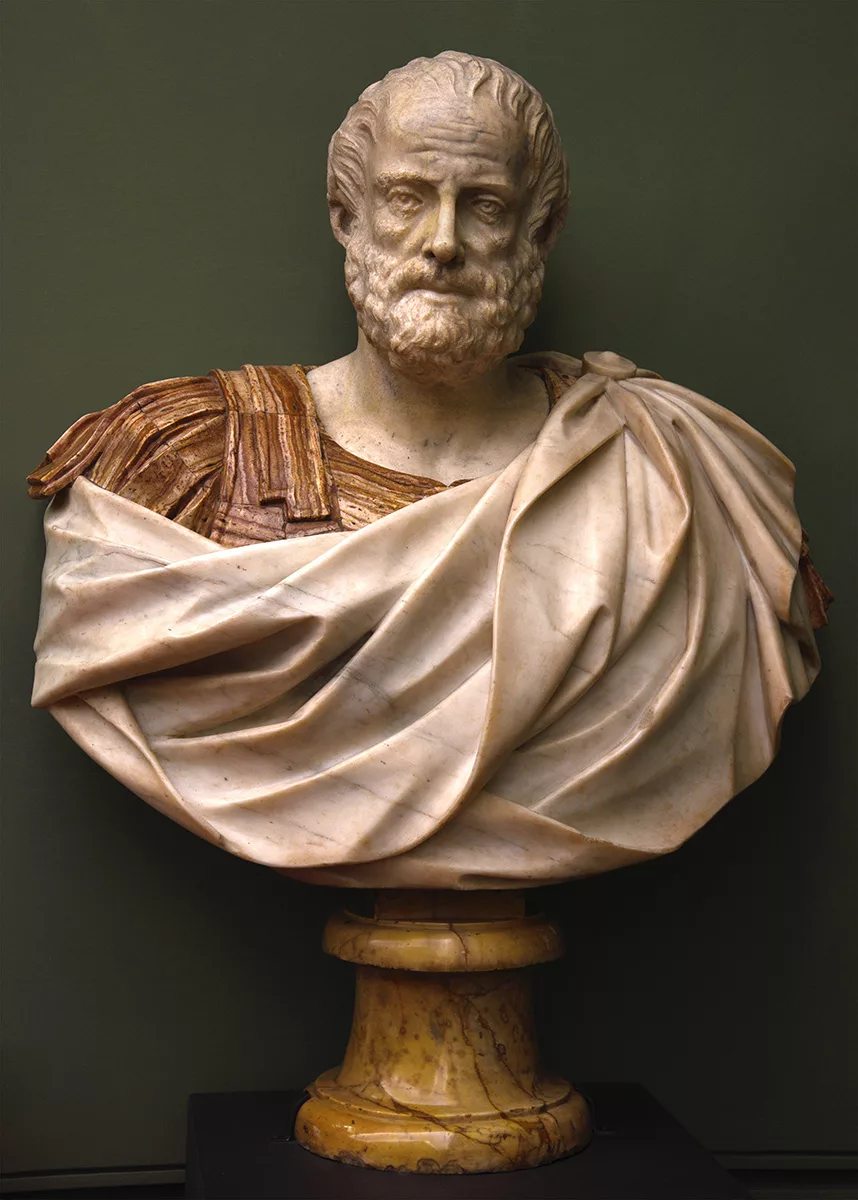 «Ничто так не разрушает человека, 
как продолжительное физическое бездействие»
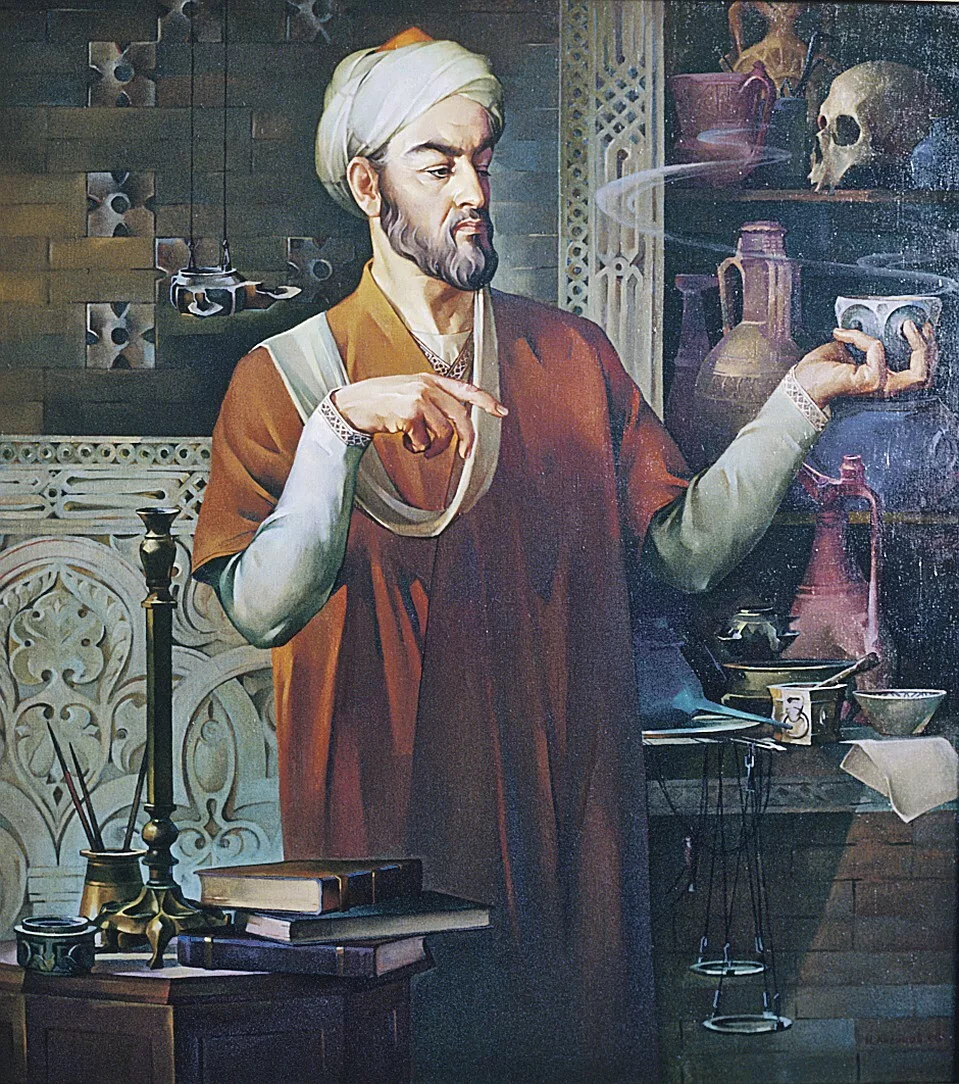 «Умеренно и своевременно занимающийся физическими упражнениями человек не нуждается ни в каком лечении»
1. Физическая активность предупреждает возникновение многих болезней сердца, улучшается газообмен в легких.
2.	Под влиянием тренировок улучшается функция поджелудочной железы, вырабатывающей инсулин, благодаря чему нормализуются условия накопления и расходования энергии организма.
3.	Под влиянием тренировок-жиры не откладываются в сосудах мертвым грузом, а расходуются.
4.	Систематические занятия физическими упражнениями способны исправить многие физические дефекты организма ребенка как врождённые, так и приобретённые.
Упражнение №1«Планка в упоре на локтях с подъемом ног»
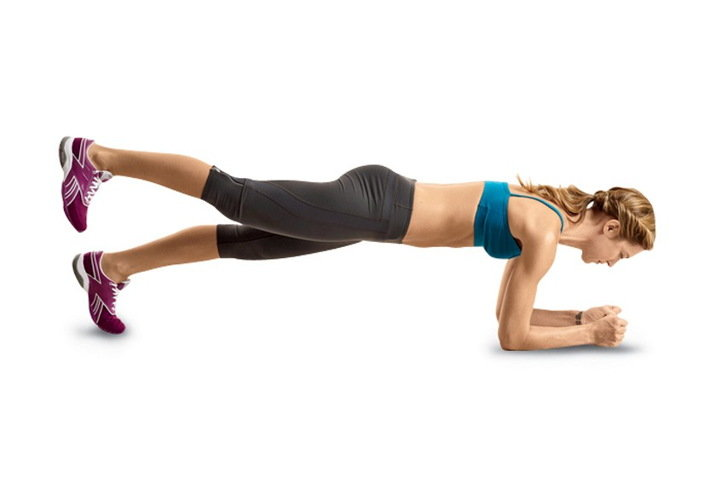 Упражнение №2«Наклон туловища вниз из положения стоя»
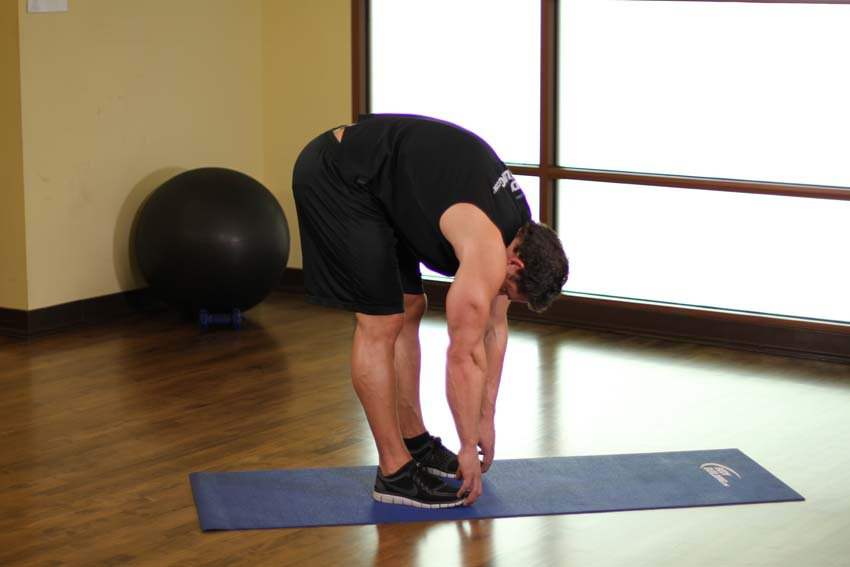 Упражнение №3«Подъем рук над собой вверх»
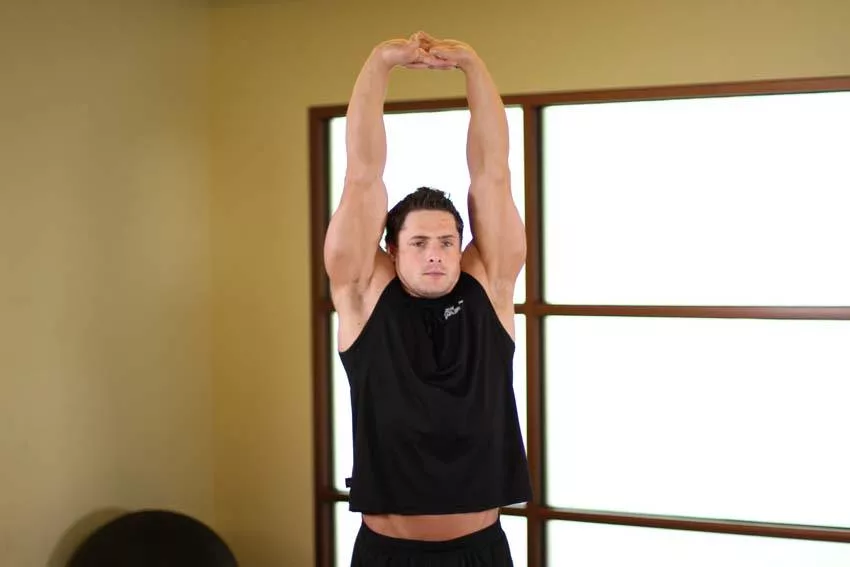 Упражнение №4«Сгибание и разгибание рук в упоре лёжа»
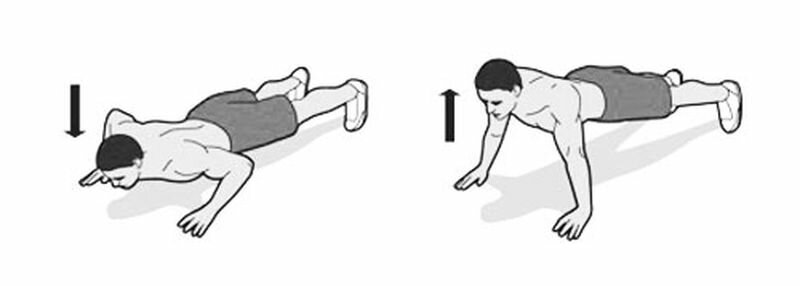 Упражнение №5«Подъём туловища из положения лёжа»
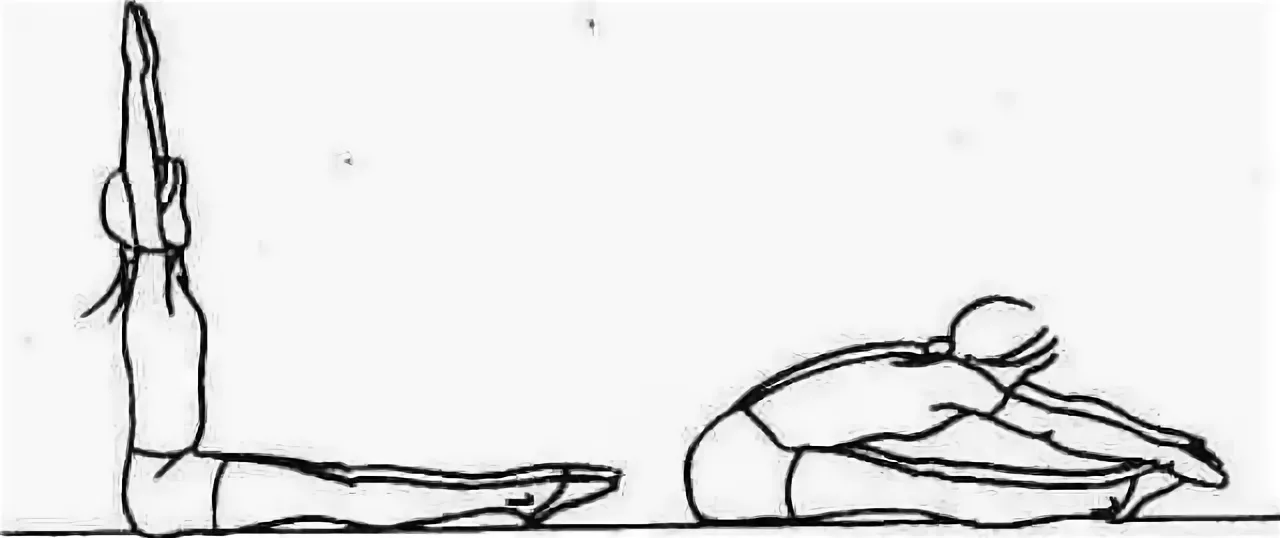 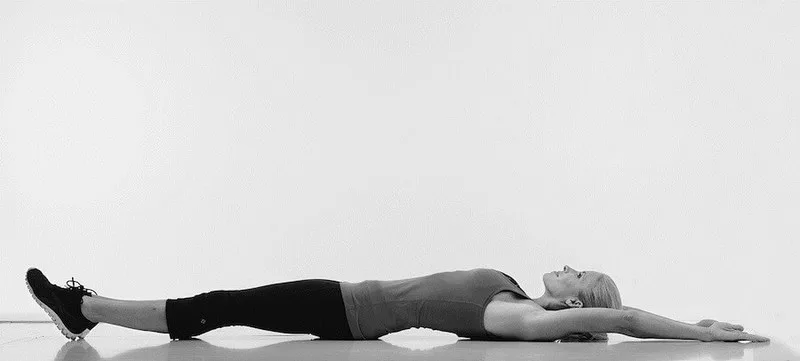